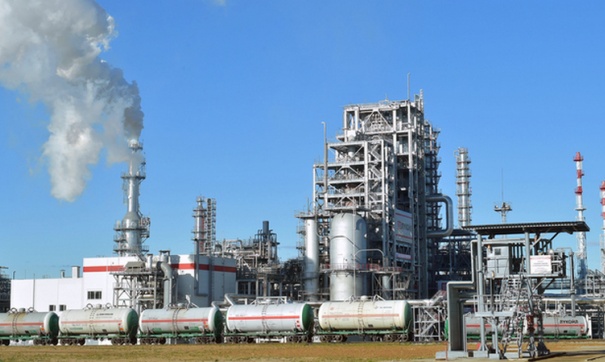 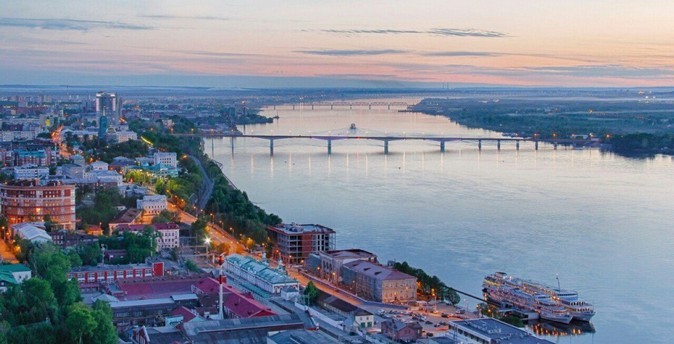 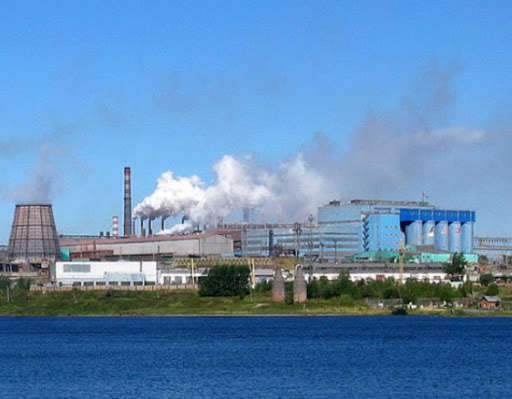 Академия.web
МОНОГОРОДА.РФ
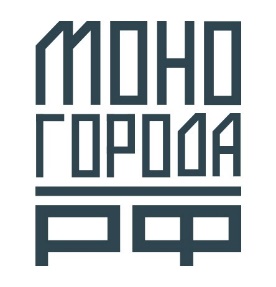 Финансовые меры поддержки
МОНОГОРОДА.РФ
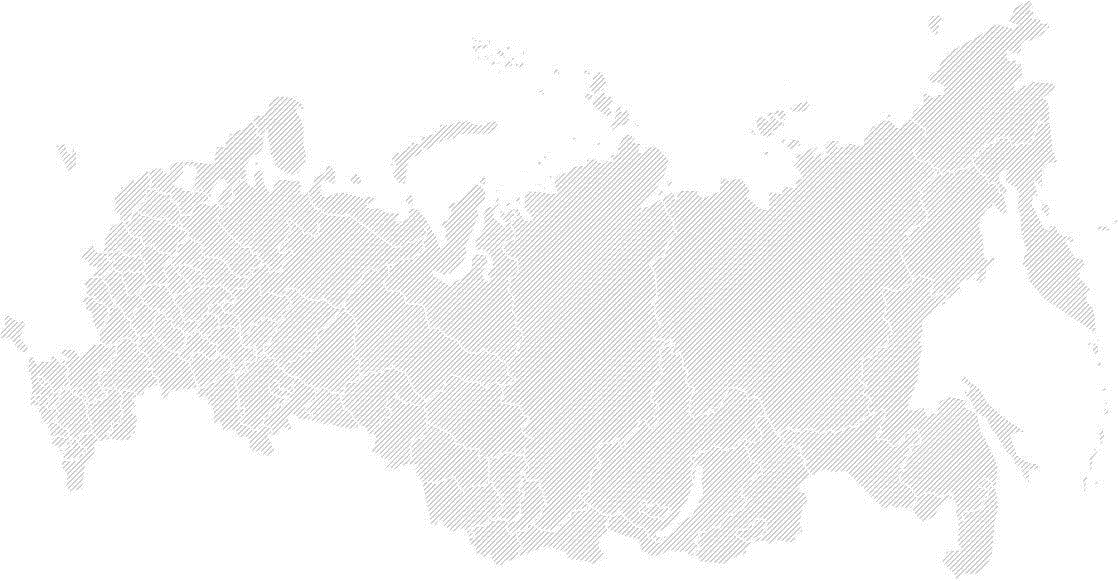 СибФО
Распоряжением Правительства Российской Федерации от 29.07.2014 № 1398-р утвержден перечень монопрофильных муниципальных образований Российской Федерации (моногородов)
63 субъекта Российской   Федерации
52 моногорода
8 субъектов
2 966,4 тыс. чел.
321 моногород
157 ТОР
13,5 млн человек
в т.ч. 15 ТОР в СибФО, 101 резидент
«Заринск» (4 резидента)
«Новоалтайск» (6 резидентов)
«Усолье-Сибирское» (12 резидентов)
«Саянск» (4 резидента)
«Черемхово» (2 резидента)
«Тулун» (3 резидента)
«Новокузнецк» (34 резидента) 
«Анжеро-Судженск» (4 резидента)
«Прокопьевск» (10 резидентов)
«Юрга» (6 резидентов)
«Железногорск» (3 резидента) (ЗАТО)
«Линево» (6 резидентов)
«Горный» (1 резидент)
«Абаза» (1 резидент)
 «Северск» (5 резидентов) (ЗАТО)
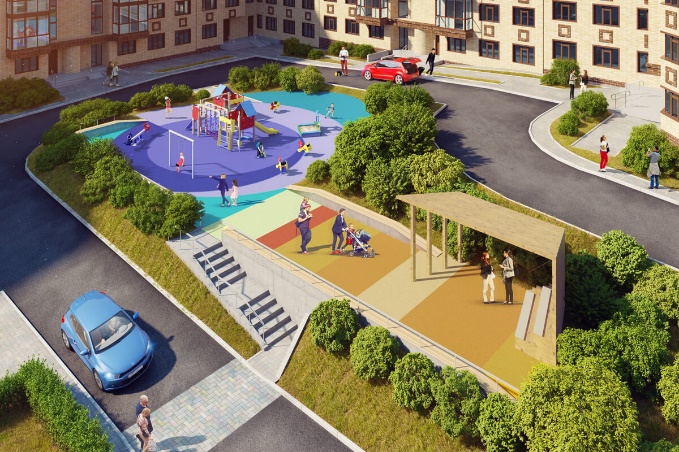 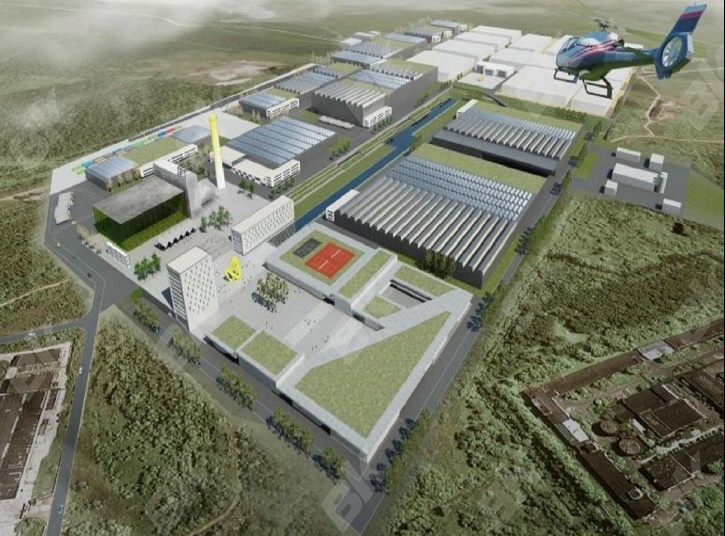 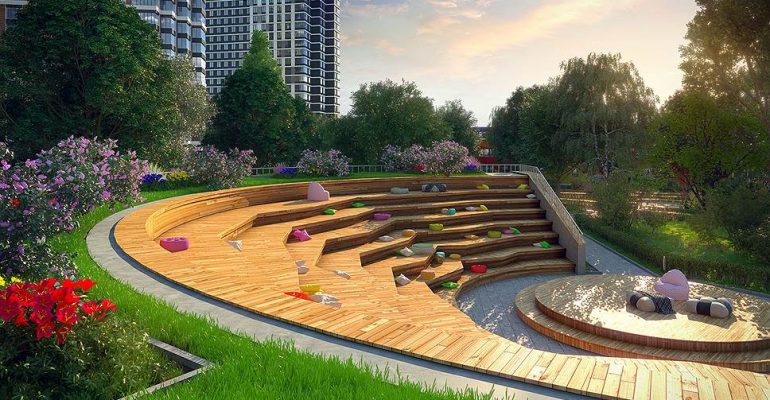 2
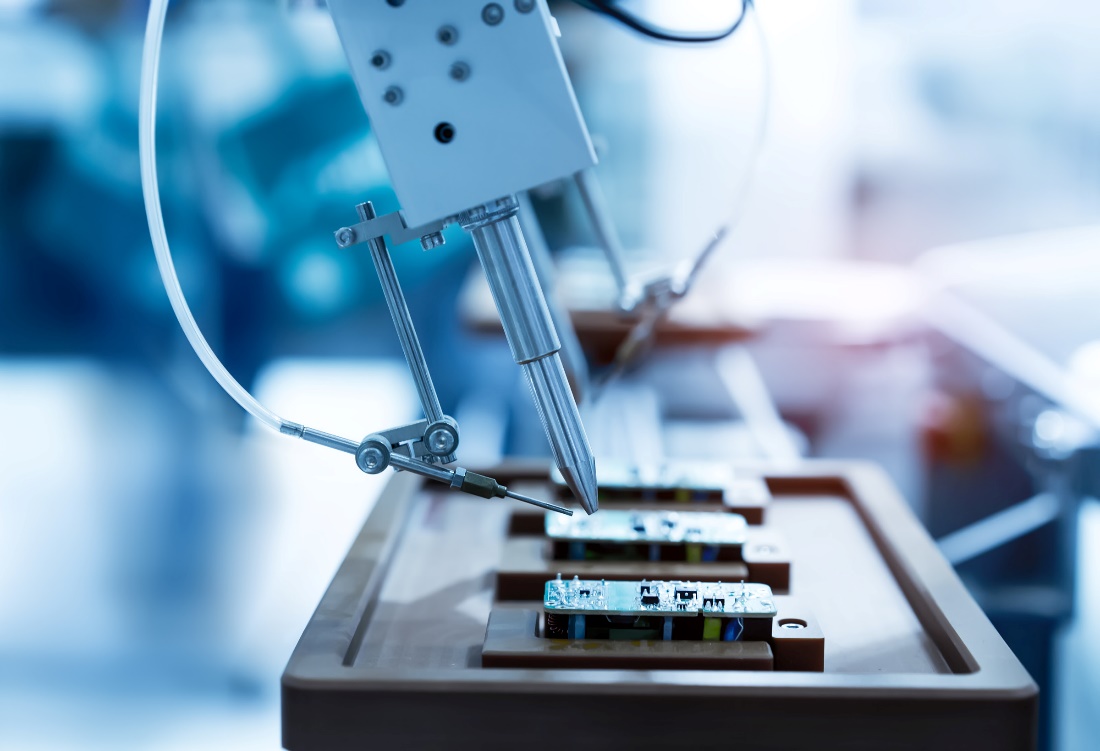 ОСНОВНЫЕ НАПРАВЛЕНИЯ ФИНАНСОВОЙ ПОДДЕРЖКИ ФОНДА
ЛЬГОТНЫЕ ЗАЙМЫ
Обеспечение:
банковская гарантия
гарантия АО «Корпорация МСП» или ВЭБ.РФ
поручительство рег. гарантийных организаций
от 5 до 250 млн рублей
Ставка: 0% годовых
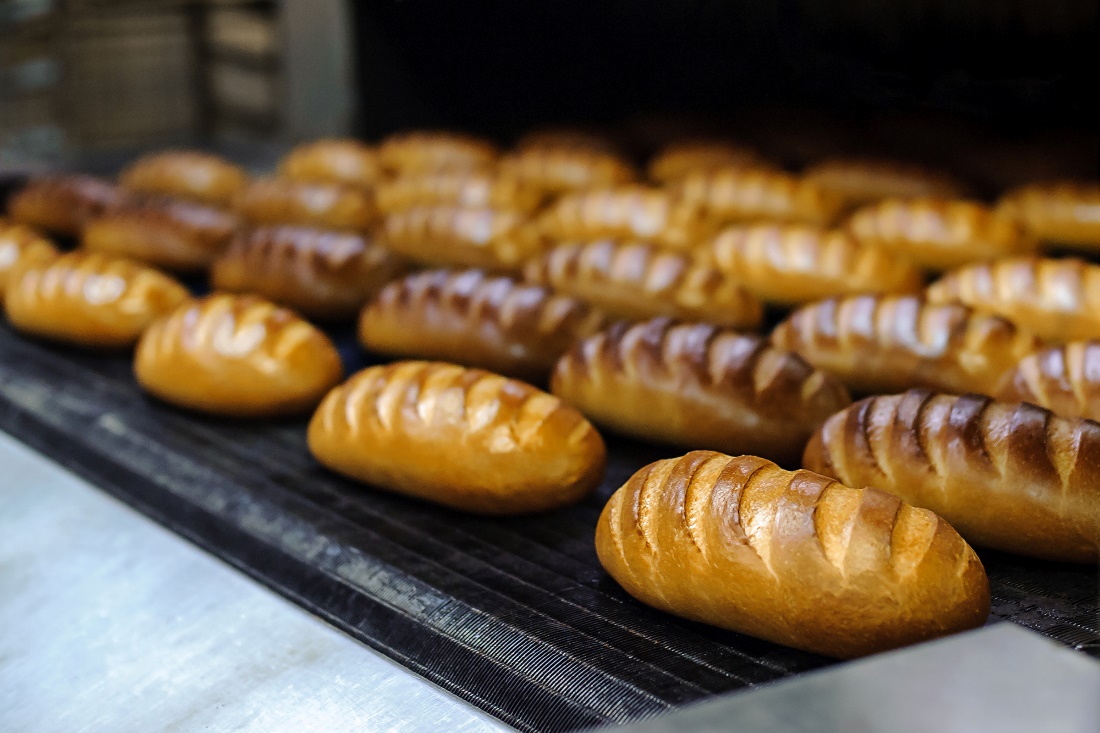 ЮЛ, ИП
УСЛОВИЯ:
Ограничения
отсутствие зависимости проекта от ГРОПа
средства Фонда могут быть направлены только на капитальные вложения
проекты только  на территории моногорода
для всех направлений:
Срок займа: до 15 лет
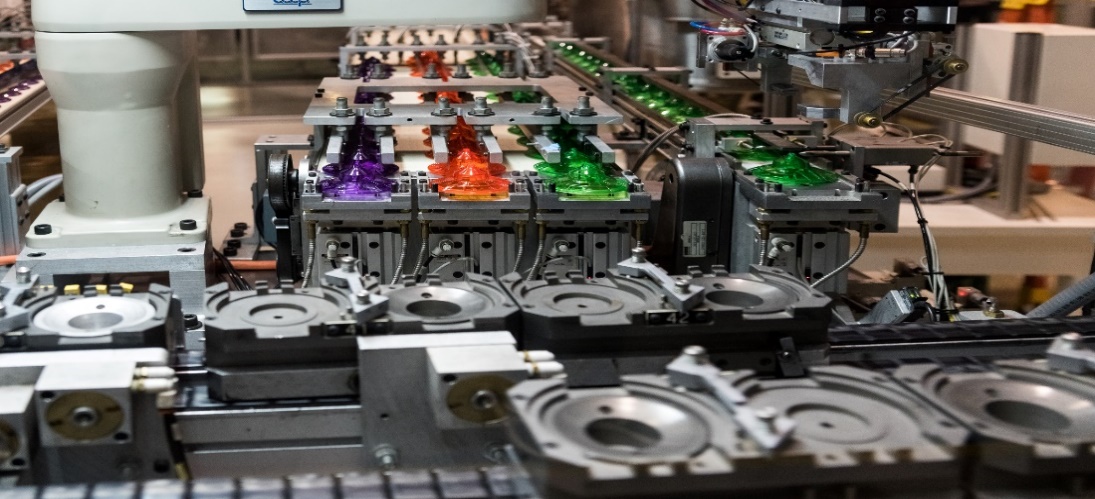 Структура финансирования 
инвестиционного проекта:
не более 80% заём Фонда
не менее 20% Инвестор
Отсрочка по выплате займа: до 3 лет
3
ОСНОВНЫЕ  НАПРАВЛЕНИЯ ФИНАНСОВОЙ ПОДДЕРЖКИ ФОНДА
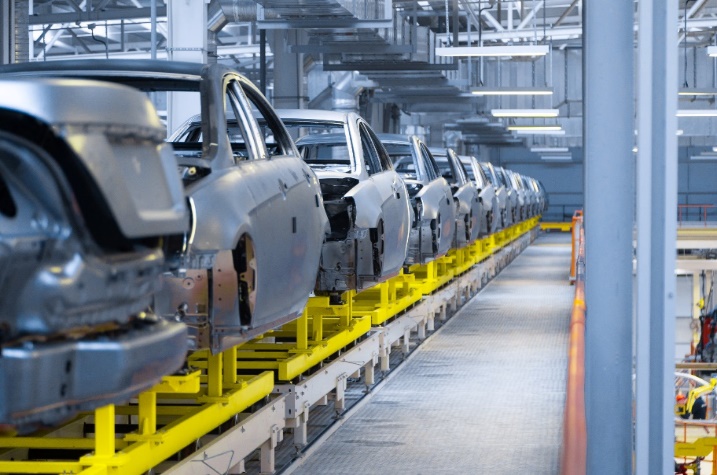 ЛЬГОТНЫЕ ЗАЙМЫ
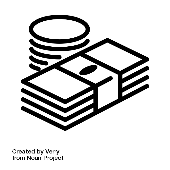 Заём 250–1000 млн 
рублей
Новый
Заем для участия в реализации концессионного соглашения, соглашения ГЧП, МЧП от 25 млн до 1.0 млрд рублей
5% годовых, общая 
Срок займа: до 15 лет
Собственные средства: не менее 20%
Отсрочка по выплате займа до 3 лет
Стандартное обеспечение (залоги, поручительства)
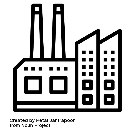 Участие в реализации концессионных соглашений в сфере инфраструктуры городов           (ЖКХ (объекты коммунальной инфраструктуры или объекты коммунального хозяйства: производство, передача и распределение электрической энергии; освещение; теплоснабжение, централизованные системы ГВС, ХВС и (или) водоотведения, отдельные объекты таких систем) и транспортно-пересадочные узлы (остановочные пункты))
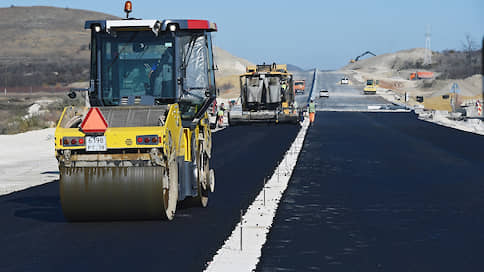 0-5% годовых, 
Срок займа: до 15 лет
Собственные средства: не менее 20%
Отсрочка по выплате займа до 3 лет
Банковская гарантия (при 0%), стандартное обеспечение (при 5%)
4
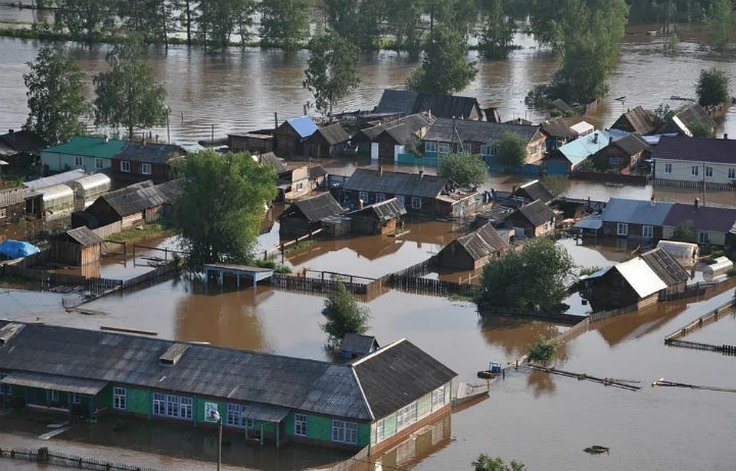 НАПРАВЛЕНИЯ ФИНАНСОВОЙ ПОДДЕРЖКИ ФОНДА
ЛЬГОТНЫЕ ЗАЙМЫ. ДОПОЛНИТЕЛЬНЫЕ НАПРАВЛЕНИЯ
Льготные займы для инициаторов проектов в моногородах, в которых введен режим Чрезвычайной ситуации федерального характера
0% годовых
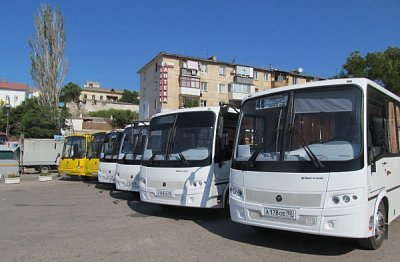 Займы в размере от 5 млн рублей до 50 млн рублей (включительно) на цели финансирования текущей деятельности – не более 4 лет, отсрочка не более 6 месяцев.
Займы в размере от 5 млн рублей до 250 млн рублей (включительно) на цели финансирования капитальных вложений – не более 15 лет, отсрочка не более 3 лет. 
Обеспечение:
для займов  от  5 до 50 млн рублей – гарантия АО «Корпорация «МСП» обеспечивающая 100% суммы займа
для займов от 50 до 250 млн рублей – совместное обеспечение до 70% поручительством региональной гарантийной организации (РГО) и гарантией АО «Корпорация «МСП» и не менее 30% - банковской гарантией, удовлетворяющих требованиям Фонда.
Льготные займы для лизинговых компаний
на цели  реализации проектов городской экономики по направлениям: теплоснабжение и котельные, городское освещение (модернизация, комплексное управление), городской общественный транспорт, медицинское оборудование.
0-5% годовых
5 – 1000 млн рублей
Срок займа: до 15 лет
Собственные средства: не менее 20%
Отсрочка по выплате займа до 3 лет
Ограничение маржи и иных комиссионных доходов, получаемых лизинговой компанией – не более 3 % годовых
Обеспечение: безотзывная банковская гарантия и/или безотзывная независимая гарантия АО «Корпорация МСП», и/или поручительство региональной гарантийной организации и/или гарантия ВЭБ.РФ
5
5
ОСНОВНЫЕ НАПРАВЛЕНИЯ ФИНАНСОВОЙ ПОДДЕРЖКИ ФОНДА
СОФИНАНСИРОВАНИЕ СТРОИТЕЛЬСТВА ОБЪЕКТОВ ИНФРАСТРУКТУРЫ
Субсидия на создание объектов инфраструктуры в рамках реализации концессионного соглашения, соглашения о ГЧП/МЧП (включая социальную инфраструктуру)
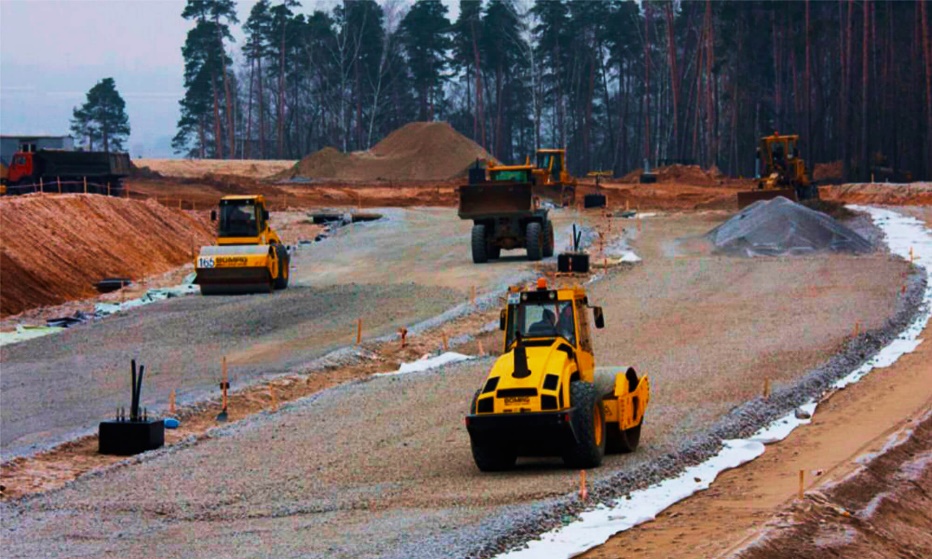 Субсидия на софинансирование 
строительства инфраструктуры, необходимой для реализации инвестпроектов (инженерная и транспортная)
Финансирование расходов на инфраструктуру(до 95% от объема затрат – средства Фонда, не менее 5% - средства муниципалитета/субъекта РФ)
До 95% от доли участия субъекта РФ /моногорода
Наличие проектной документации
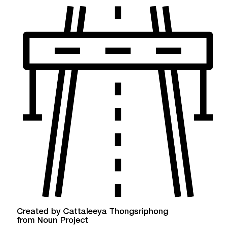 Новый
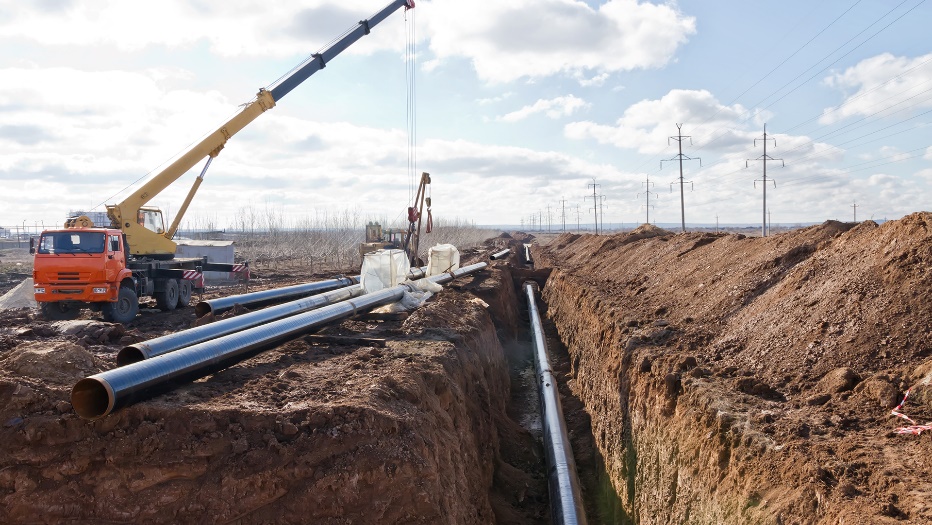 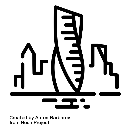 5
ПОПОВА
Ольга Валентиновна
Новосибирская область
Омская область
Томская область
КУРАТОРЫ
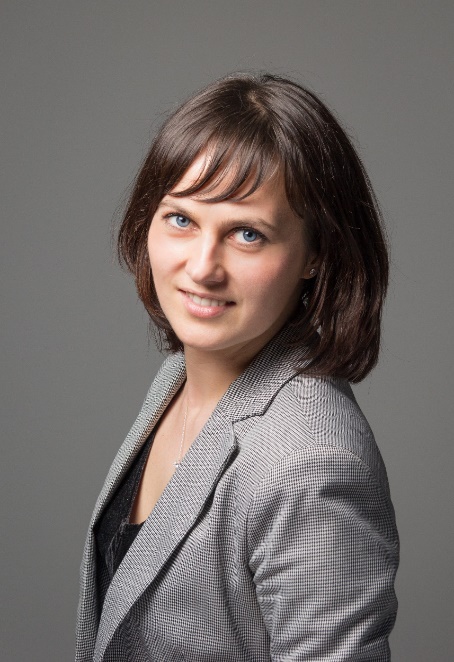 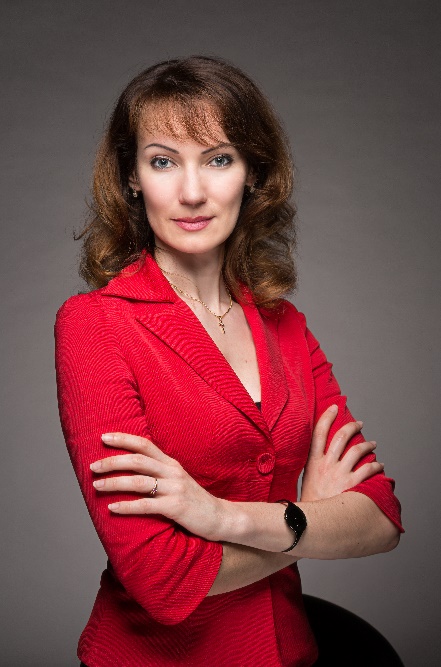 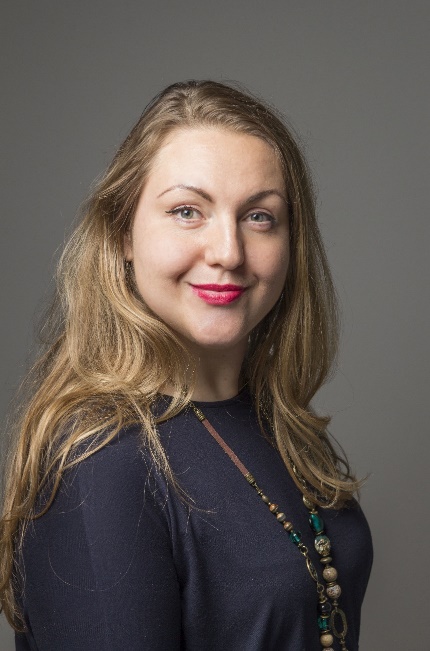 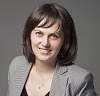 СИДОРОВ
Антон Сергеевич
ПЕТРОВА
Людмила Валериевна
ШЕЛГУНОВ
Руслан Владимирович
СУМАРОКОВ
Александр Михайлович
ЩЕРБИНА
Ольга Александровна
Красноярский край
Кемеровская область
г. Воронеж
г. Иваново
г. Кемерово
г.
8-915-000-17-92
8-916-262-34-54
8-915-000-19-27
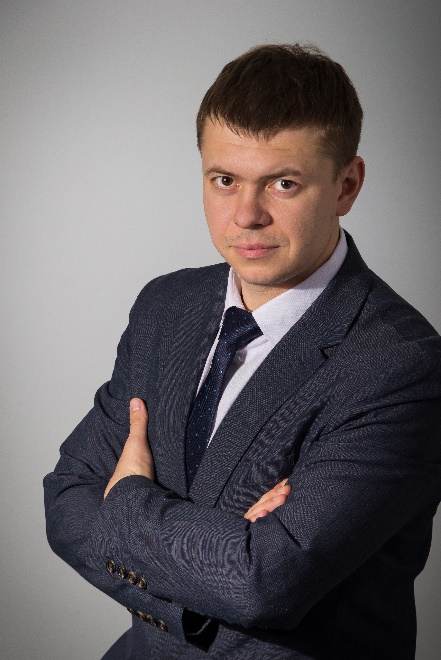 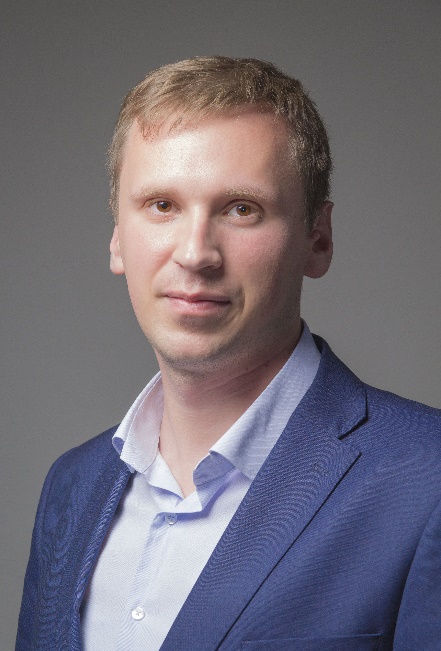 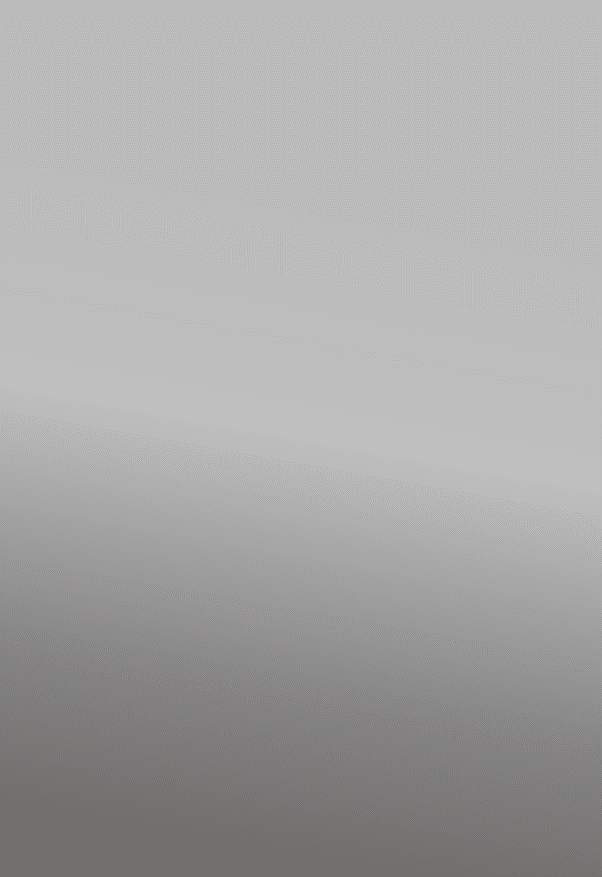 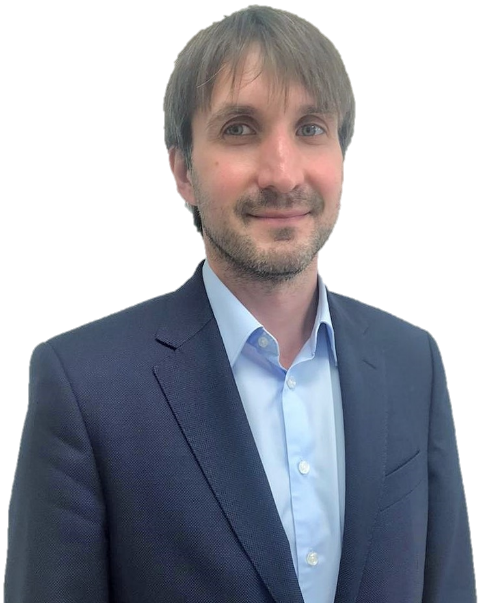 Алтайский край
Республика Хакасия
Иркутская область
Кемеровская область
8-985-101-62-89
8-985-101-62-87
8-926-209-04-51